Обновленные ФГОС: рабочая программа учителя информатики
Белянчева С.Ю., старший методист ГАУ ДПО ЯО ИРО, центр информационных технологий
План семинара
11.05.2022
Обзор нормативных документов. Лекция 
Обзор сайта https://edsoo.ru, работа с конструктором рабочих программ. Лекция
Создание рабочей программы по Информатике, 7 класс. Практическая работа
Тест по теме
18.05.2022
Разбор созданных программ. Ответы на вопросы
Примерная рабочая программа по информатике подготовлена на основе

Поручения Президента РФ «обеспечить совершенствование преподавания учебных предметов «Математика» и «Информатика» в общеобразовательных организациях, установив их приоритет в учебном плане».
Требований к результатам освоения основной образовательной программы основного общего образования, представленных в Федеральном государственном образовательном стандарте основного общего образования (Приказ Минпросвещения России от 31.05.2021 г. № 287).
Примерной программы воспитания.
Нормативные документы
Федеральный закон "Об образовании в Российской Федерации" от 29.12.2012 №273-ФЗ 
Статья 12. Образовательные программы
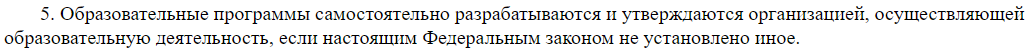 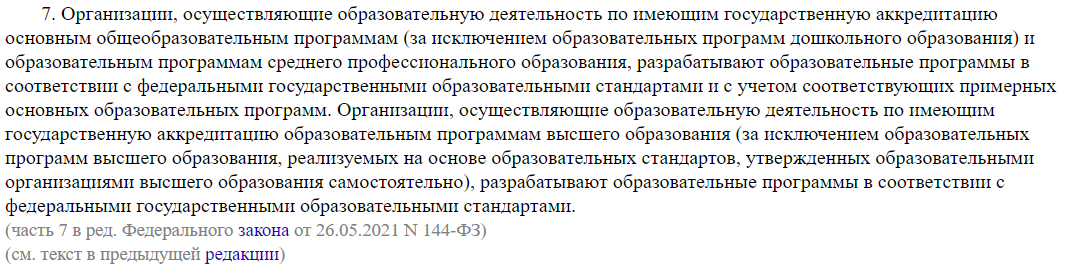 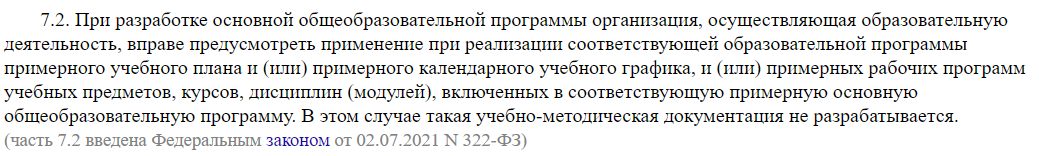 Нормативные документы
Федеральный государственный образовательный стандарт (утвержден приказом Министерства просвещения РФ № 287 от 31.05.2021 )
Статья 32.1
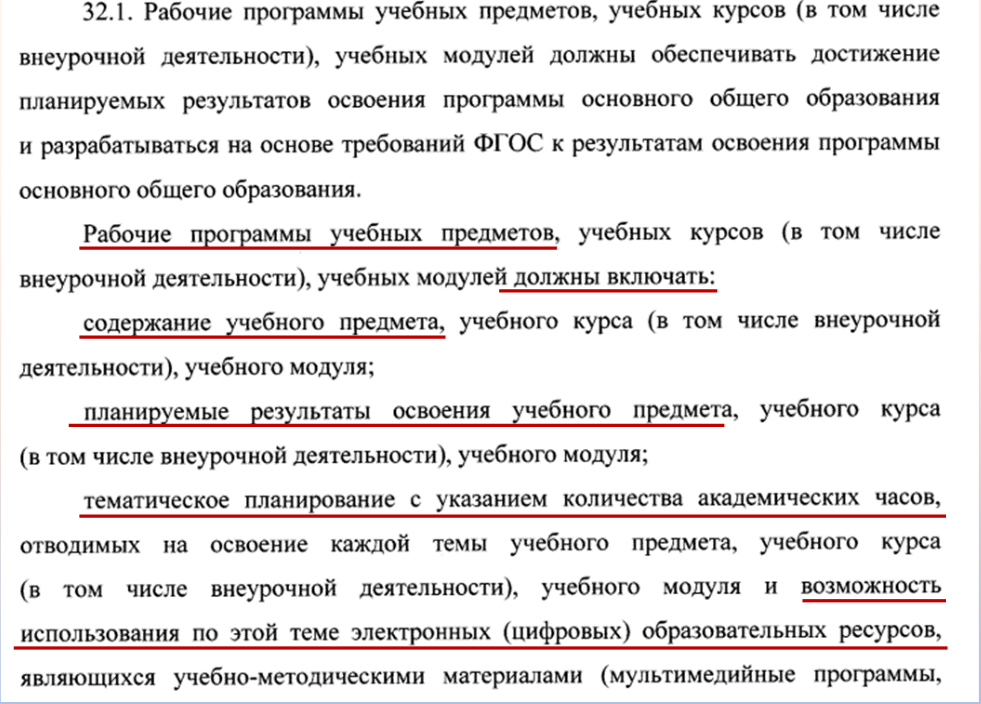 Примерная рабочая программа по информатике на уровне основного общего образования
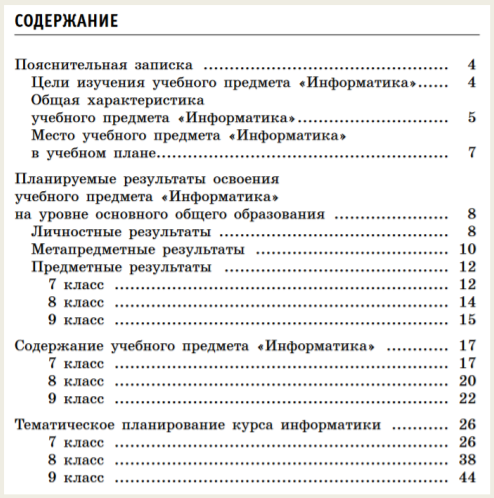 Обзор изменений в обновленных ФГОС ООО
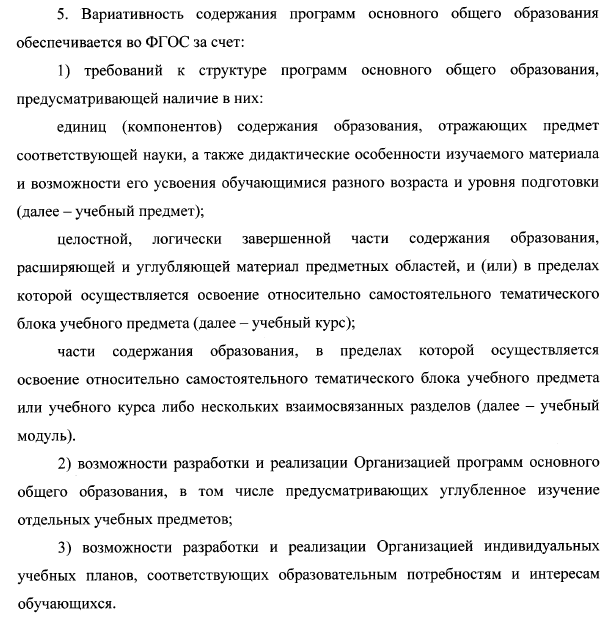 Обзор изменений в обновленных ФГОС ООО
Системно-деятельностный подход
Обзор изменений в обновленных ФГОС ООО
Патриотическое воспитание 
Духовно-нравственное воспитание 
Гражданское воспитание 
Ценности научного познания 
Формирование культуры здоровья 
Трудовое воспитание 
Экологическое воспитание 
Личностные результаты, обеспечивающие адаптацию обучающегося к изменяющимся условиям социальной среды
Общение, совместная деятельность (сотрудничество)
Самоорганизация, самоконтроль (рефлексия),эоциональный интеллект, принятие себя и других
Базовые логические и  исследовательские действия, работа с информацией
Базовый уровень
Углубленный уровень
Обзор изменений в обновленных ФГОС ООО
Обзор изменений в обновленных ФГОС ООО
Требования к рабочим программам  (ст.32.1 )
Обзор изменений в обновленных ФГОС ООО
Обзор изменений в обновленных ФГОС ООО
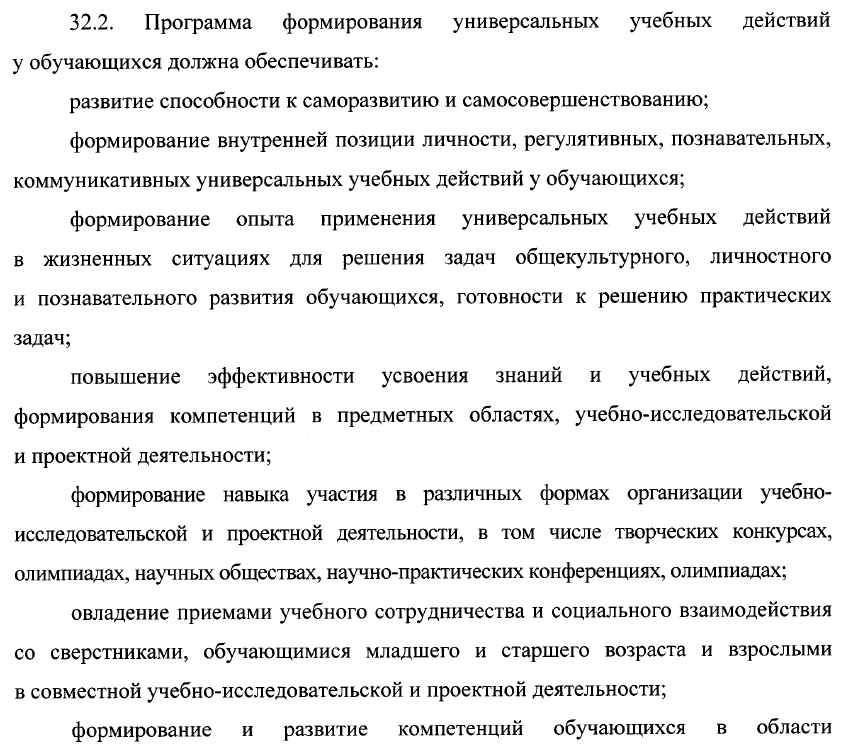 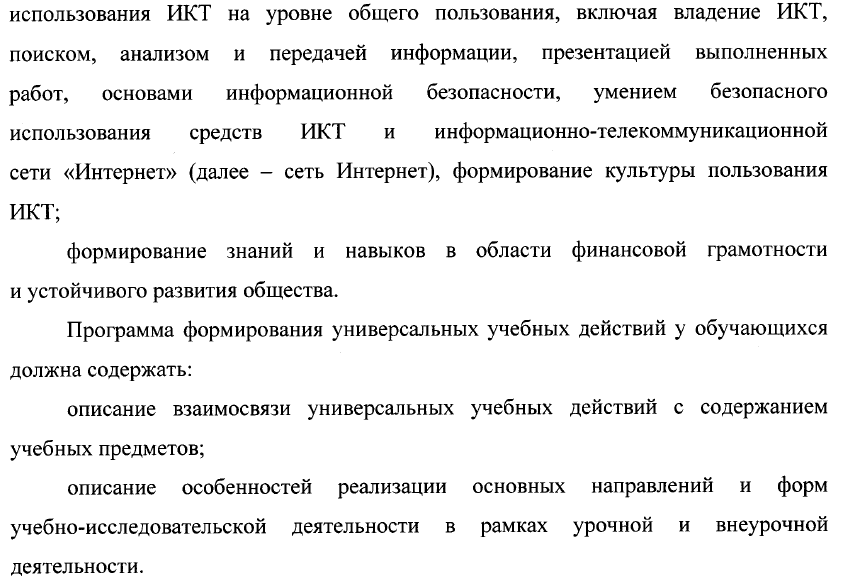 Обзор изменений в обновленных ФГОС ООО
Обзор изменений в обновленных ФГОС ООО
Обзор изменений в обновленных ФГОС ООО
Обзор изменений в обновленных ФГОС ООО
Обзор изменений в обновленных ФГОС ООО
Обзор изменений в обновленных ФГОС ООО
Обзор изменений в обновленных ФГОС ООО
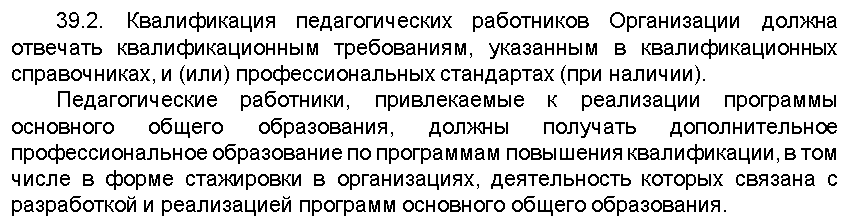 Структура рабочих программ
Раздел «Содержание учебного предмета, курса, модуля»
Раздел «Содержание учебного предмета Информатика»
Раздел «Планируемые результаты»
Требования к системе оценки достижения планируемых результатов освоения программы по ФГОС-2021
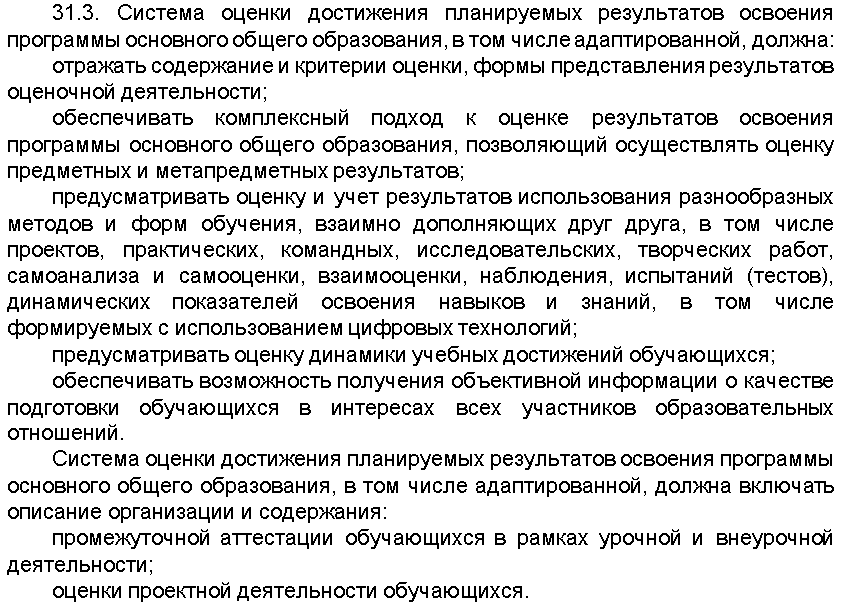 Раздел «Тематическое планирование»
Раздел «Тематическое планирование»
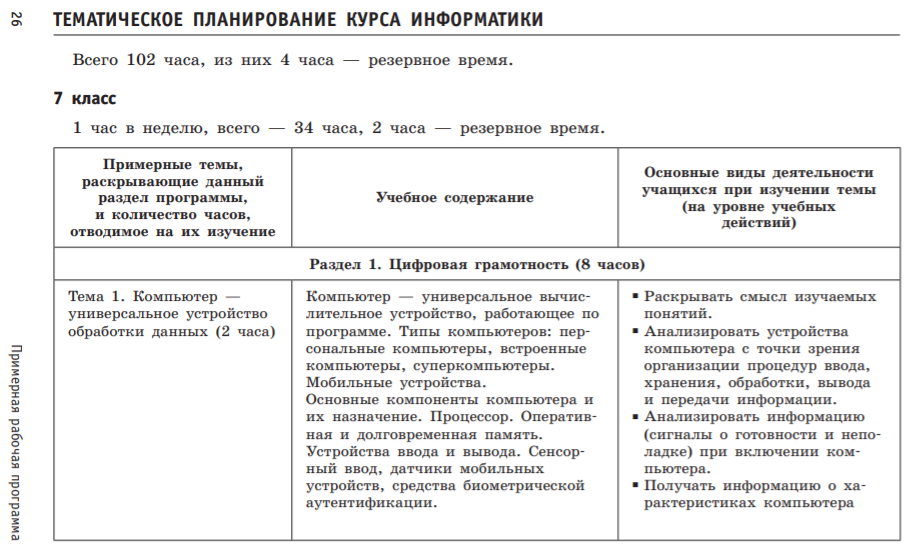 Верифицированный образовательный контент https://myschool.edu.ru/
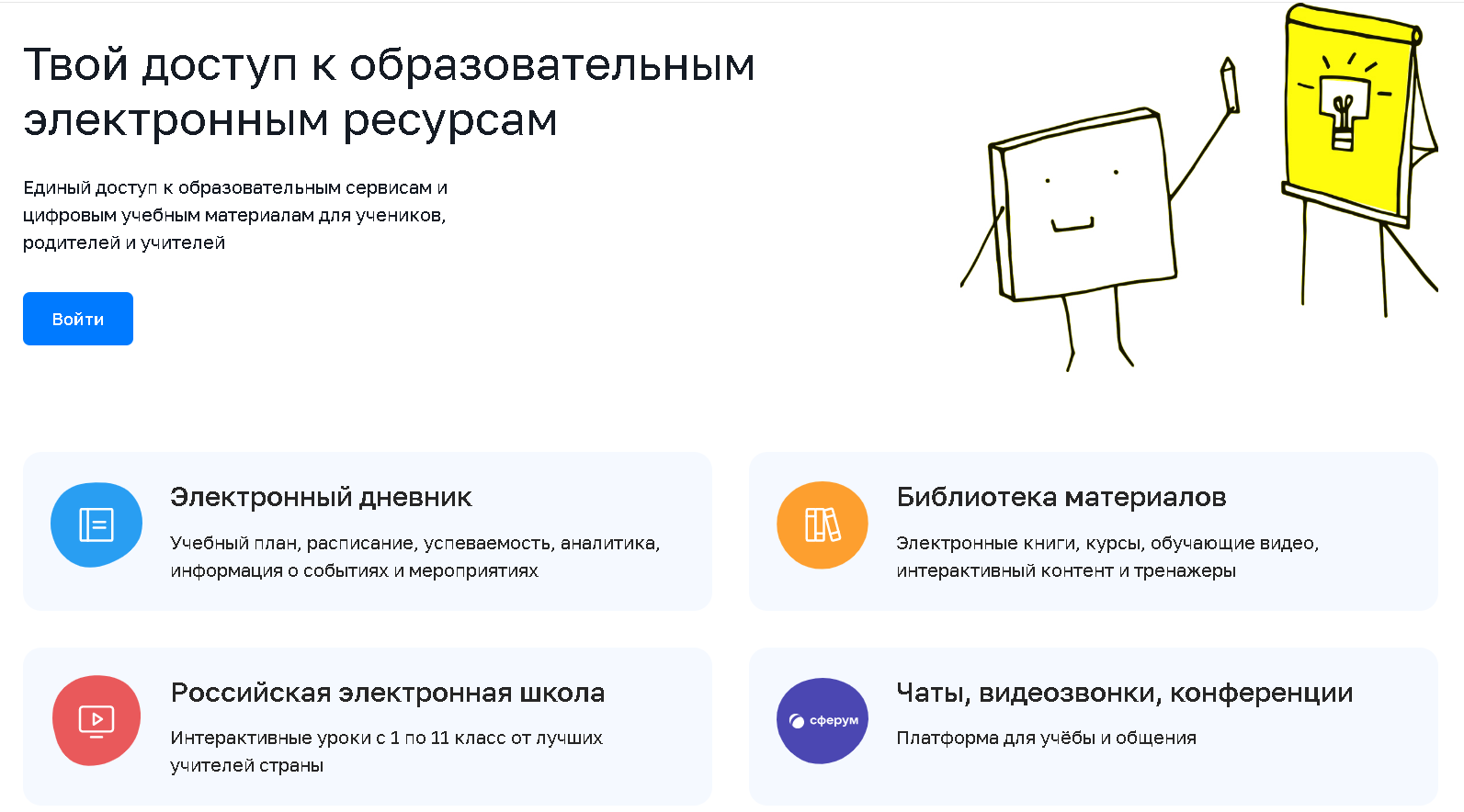 Верифицированный образовательный контент https://educont.ru/
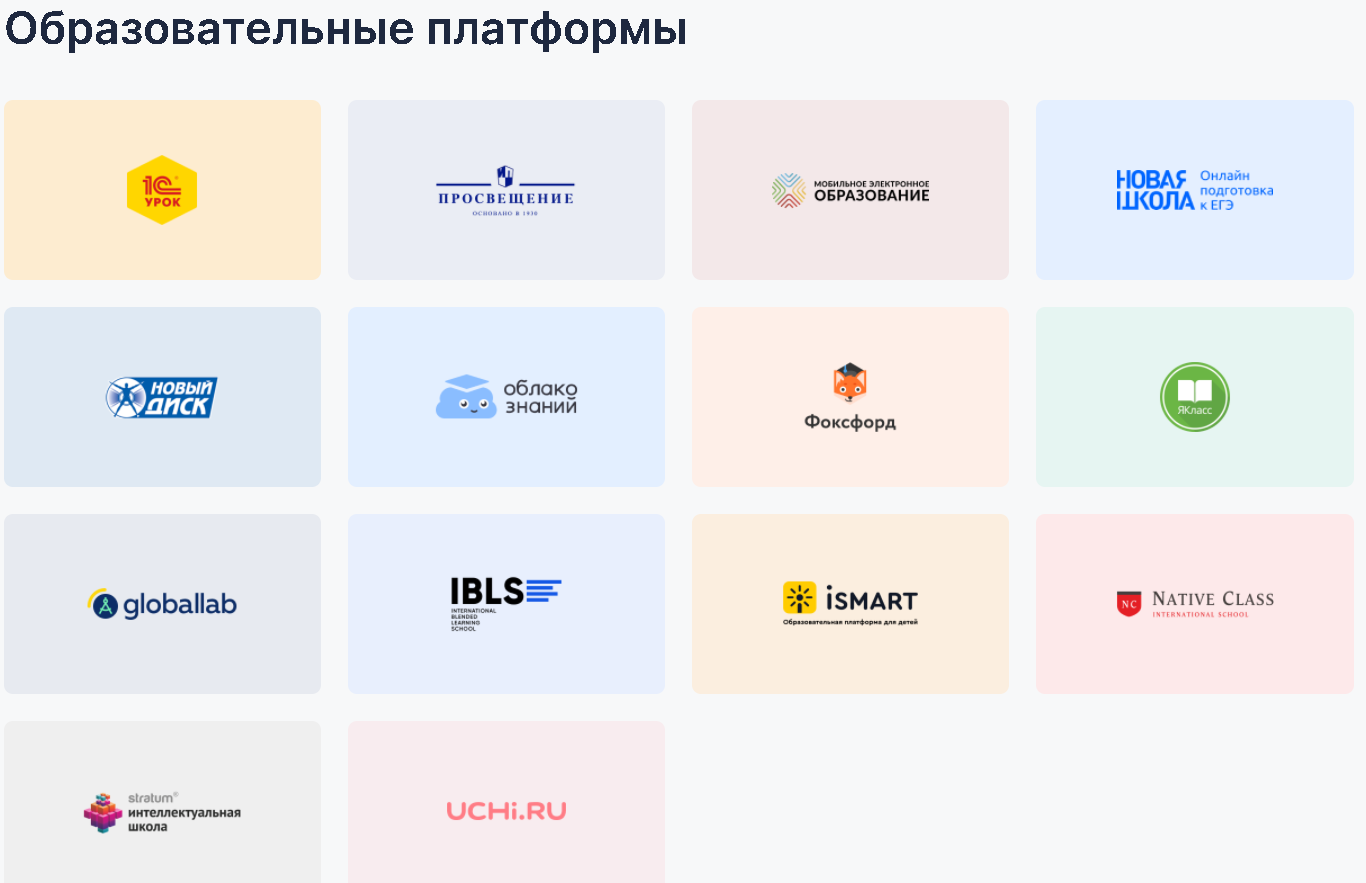 Раздел «Календарно-тематическое планирование»
Формирование рабочей программы с учетом рабочей программы воспитания
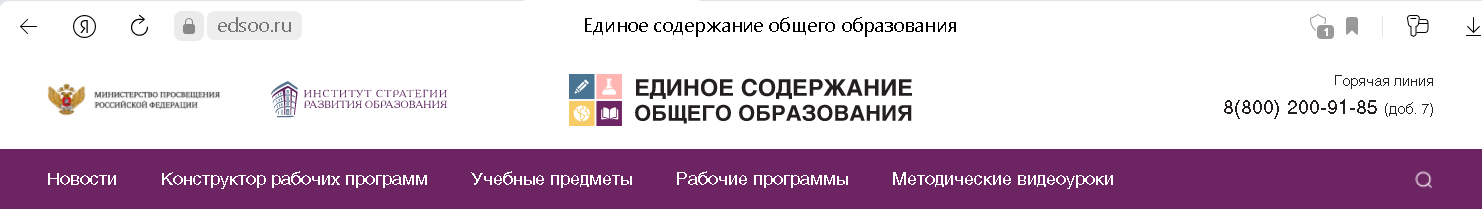 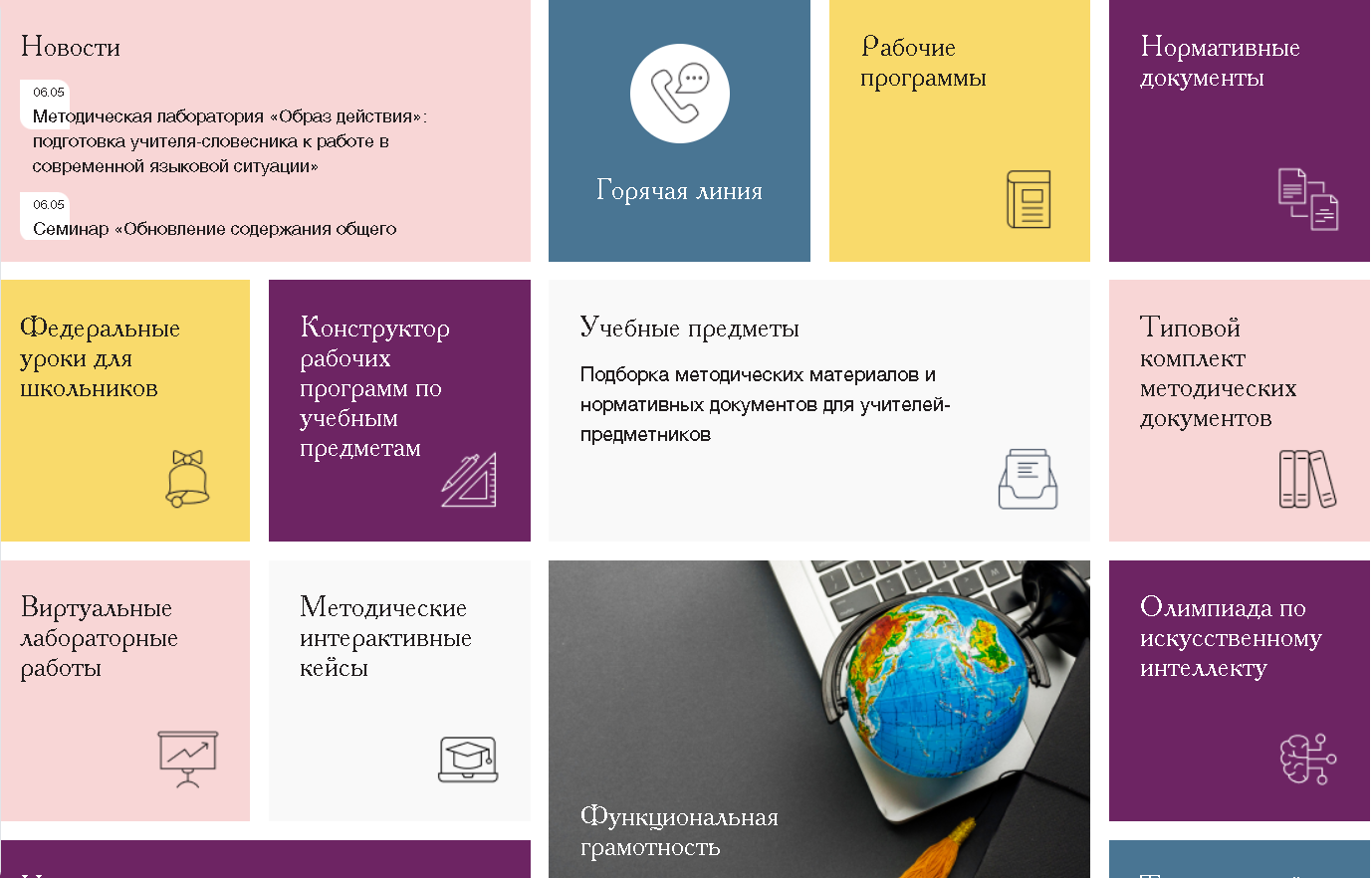 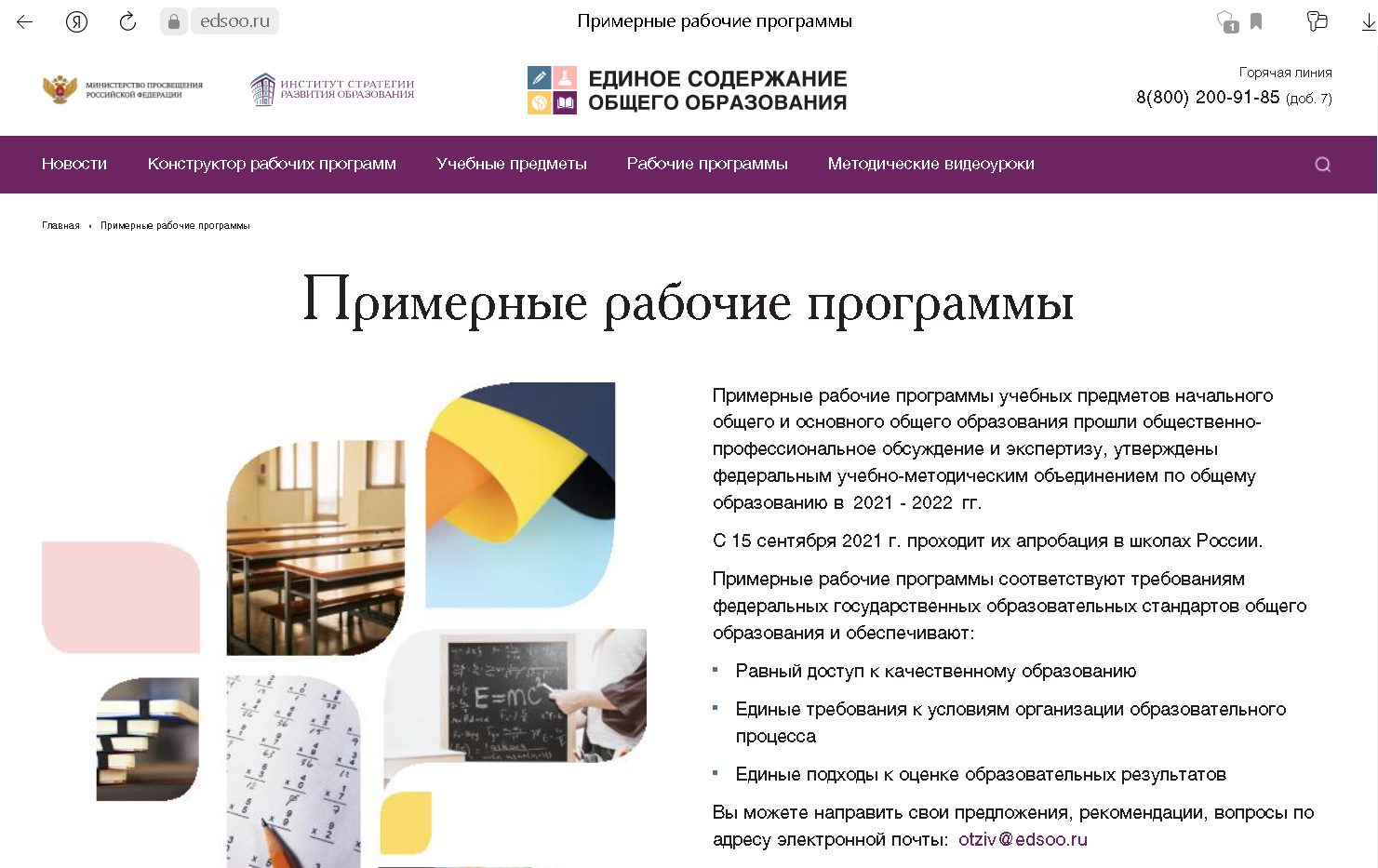 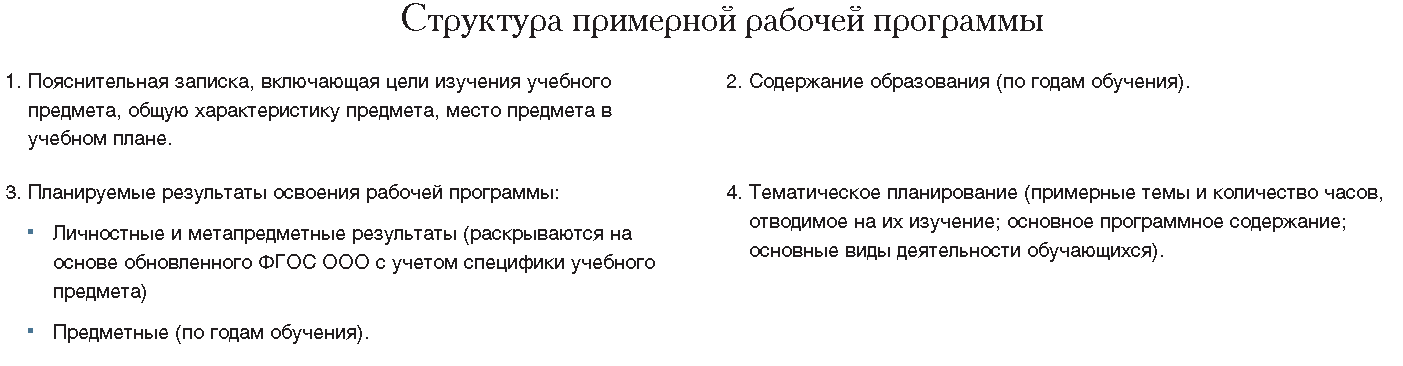 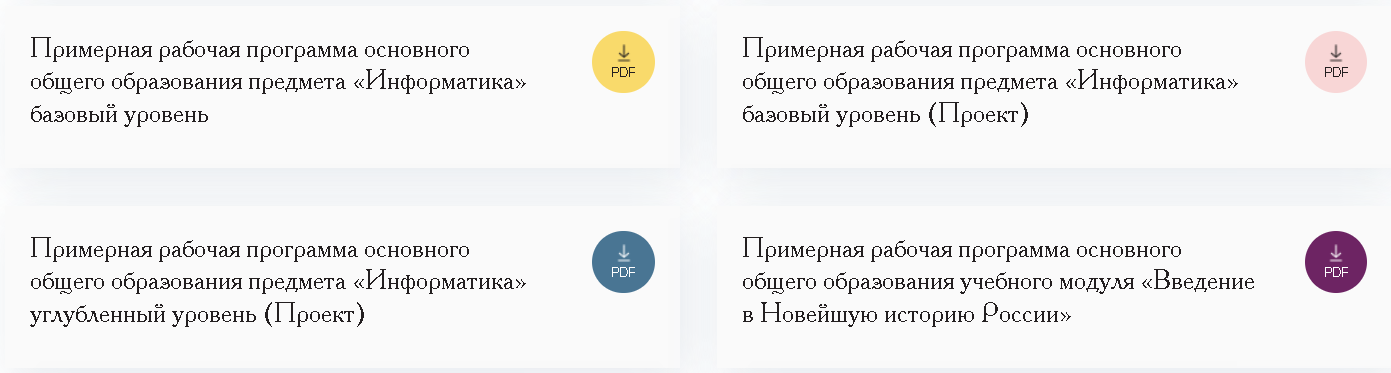 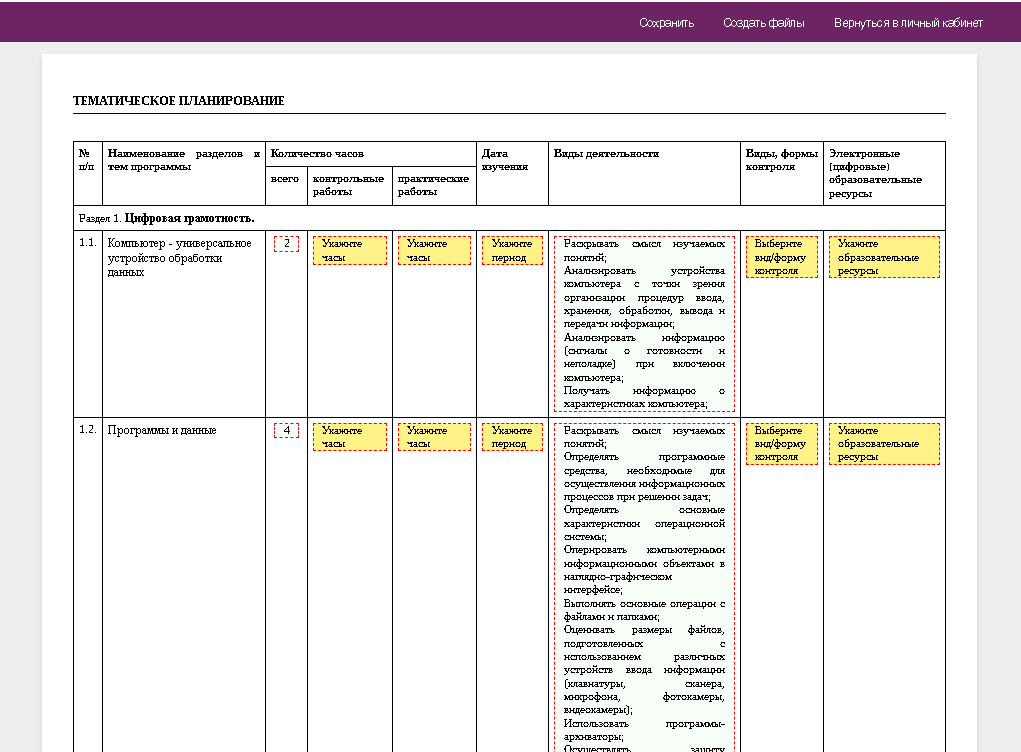 Тест https://forms.yandex.ru/u/6279904fd22429cb74fcff82/ 1. Ответить на вопросы теста2. Создать рабочую программу по информатике для 7 класса и прикрепить его к заданию теста3. Если есть вопросы, комментарии или замечания, напишите в поле для ввода в тесте.